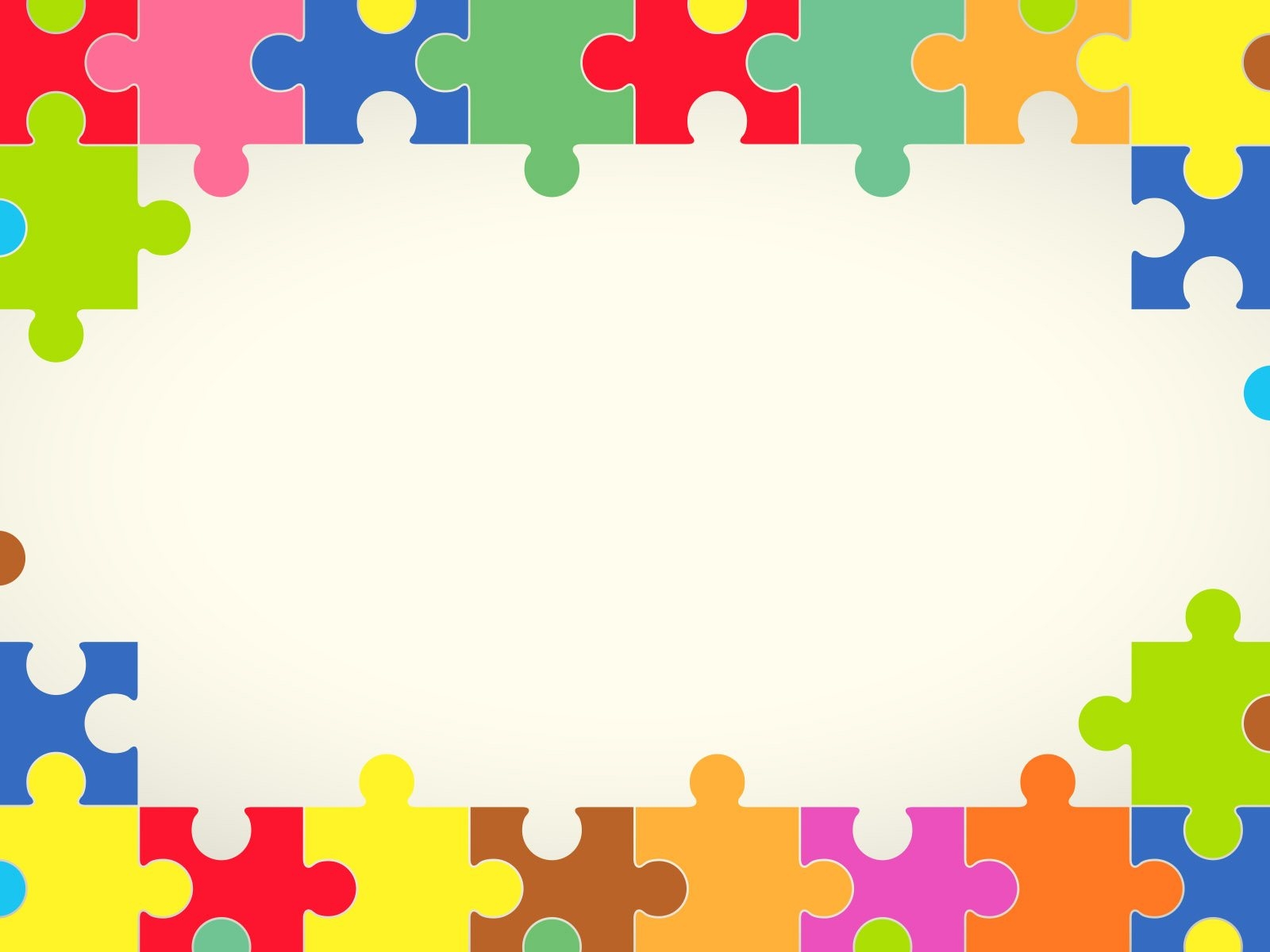 Департамент образования мэрии г. Ярославля
Сетевое взаимодействие МДОУ  «Детский сад № 6, 61, 69, 149»

Мастер-класс 
«Моделирование как средство логико-математического развития детей»
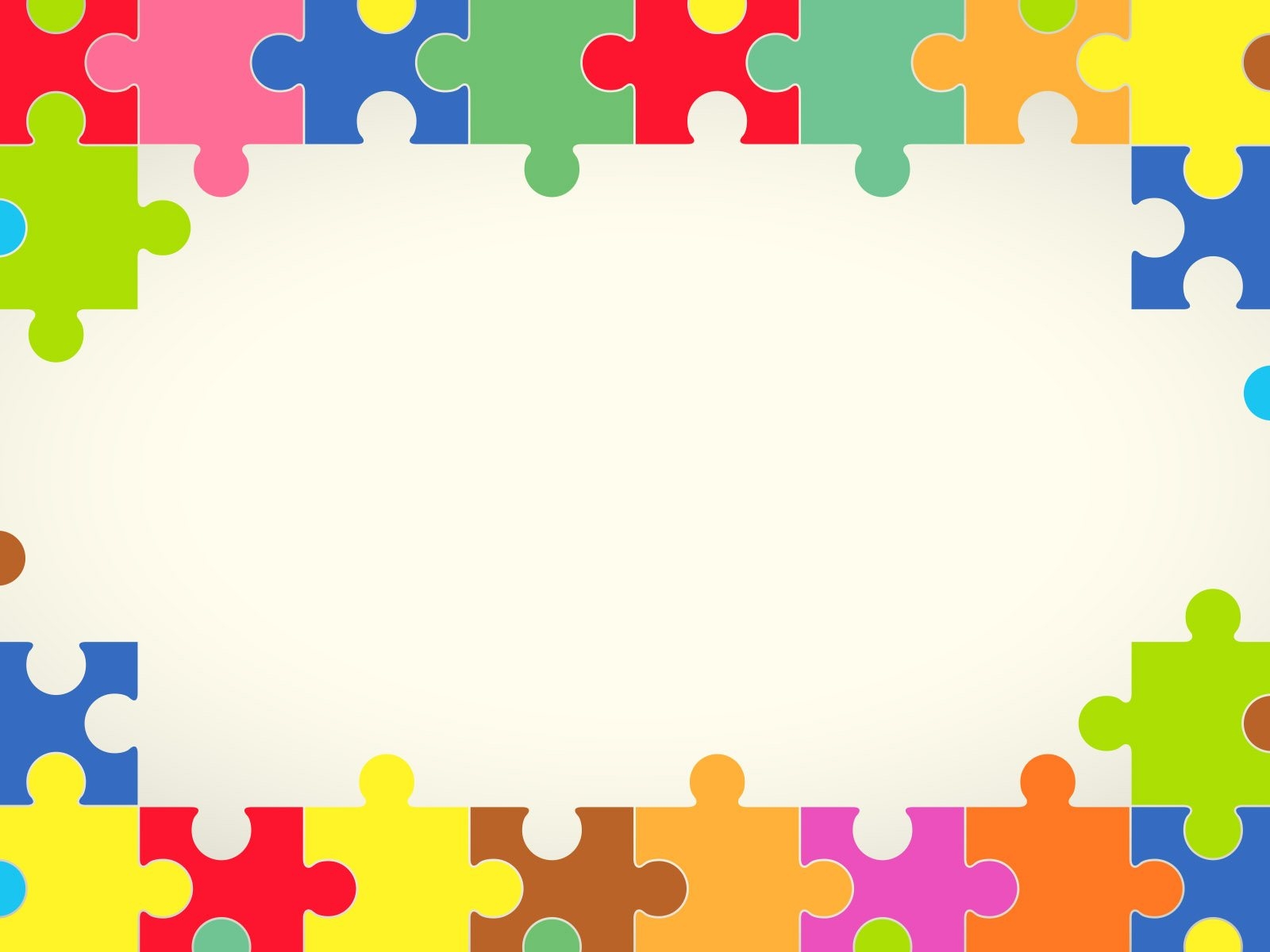 Моделирование – процесс создания моделей и их использование в целях формирования знаний о свойствах, структуре, отношениях, связях объектов.
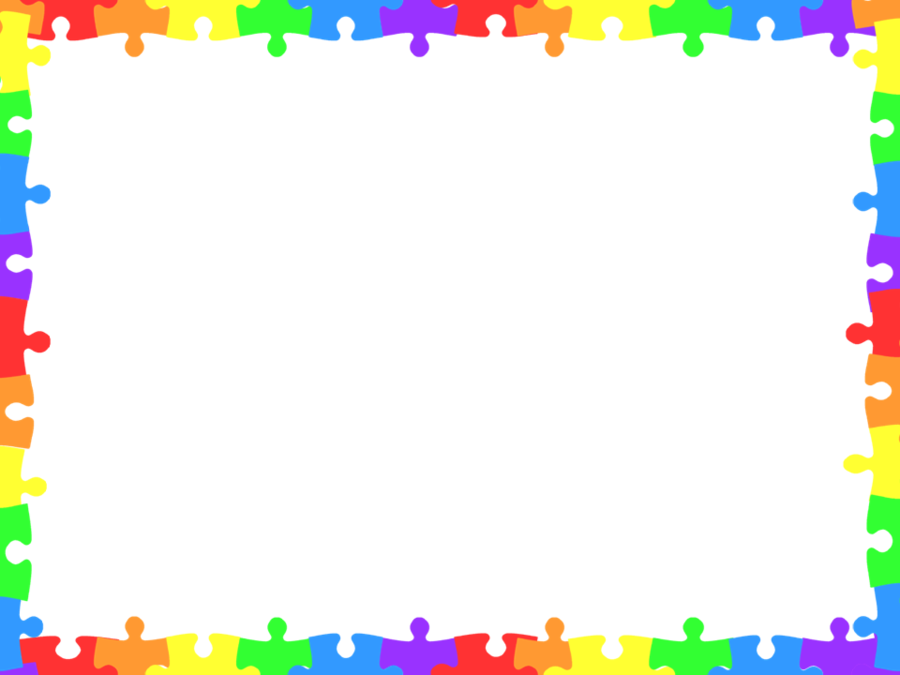 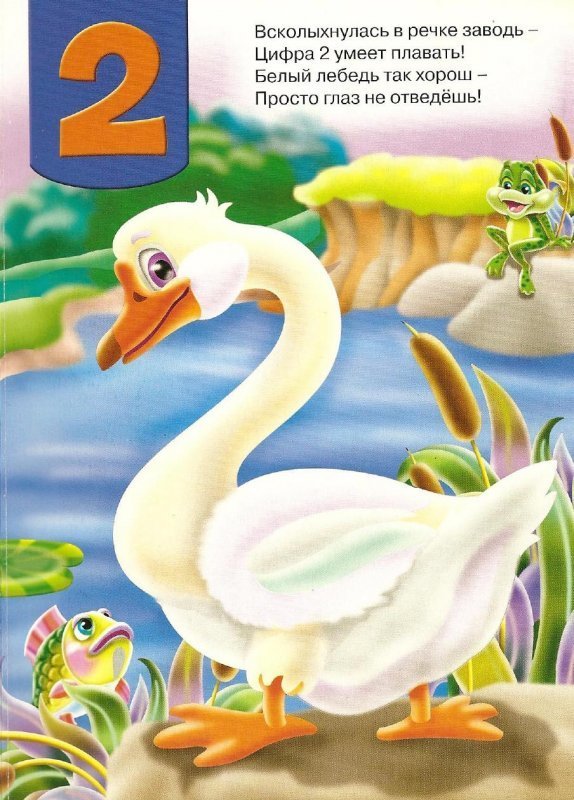 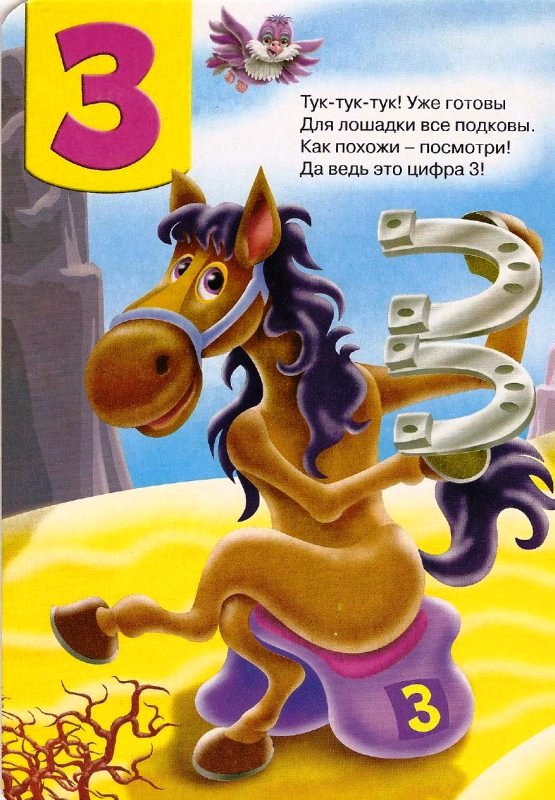 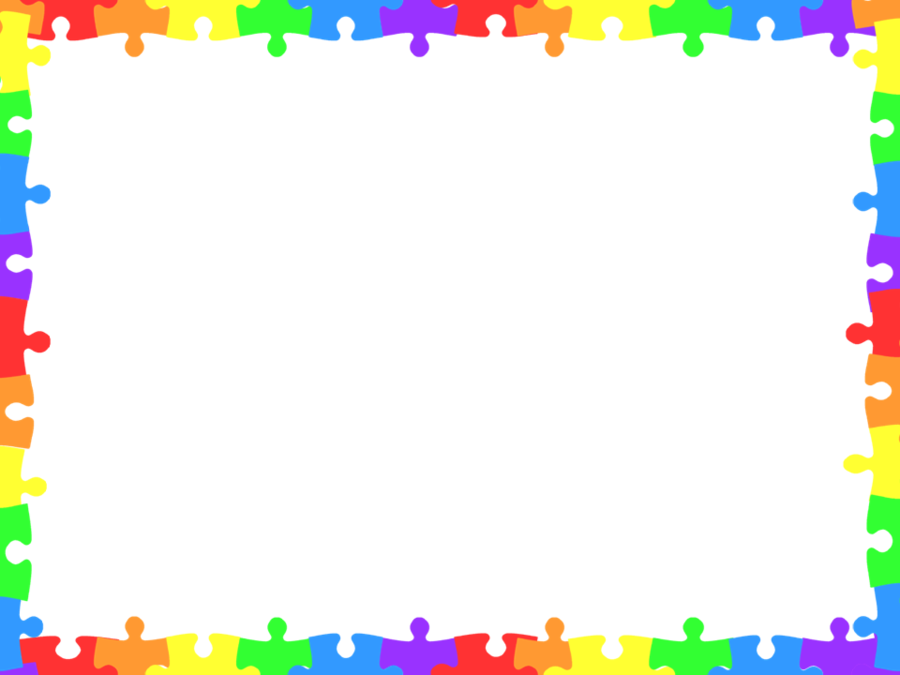 Предметные модели
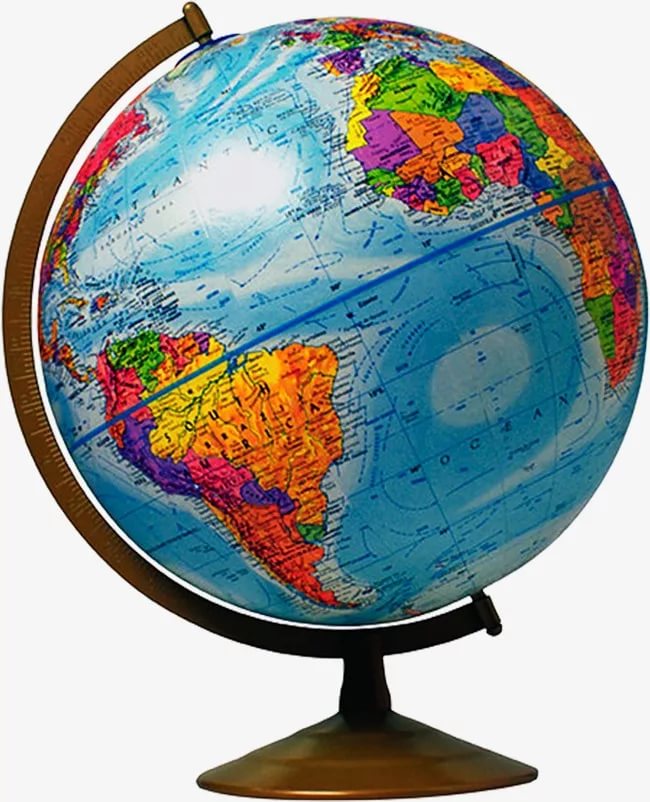 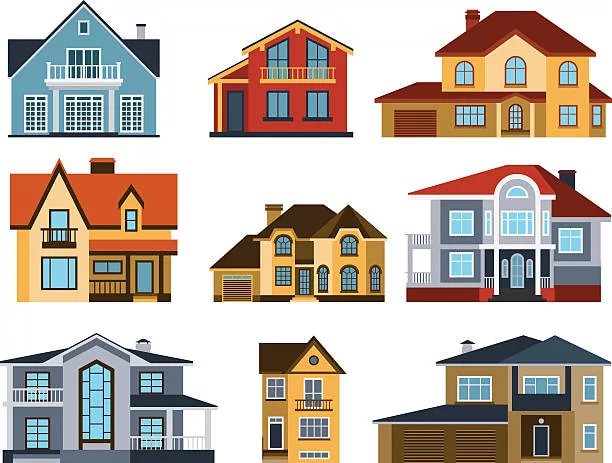 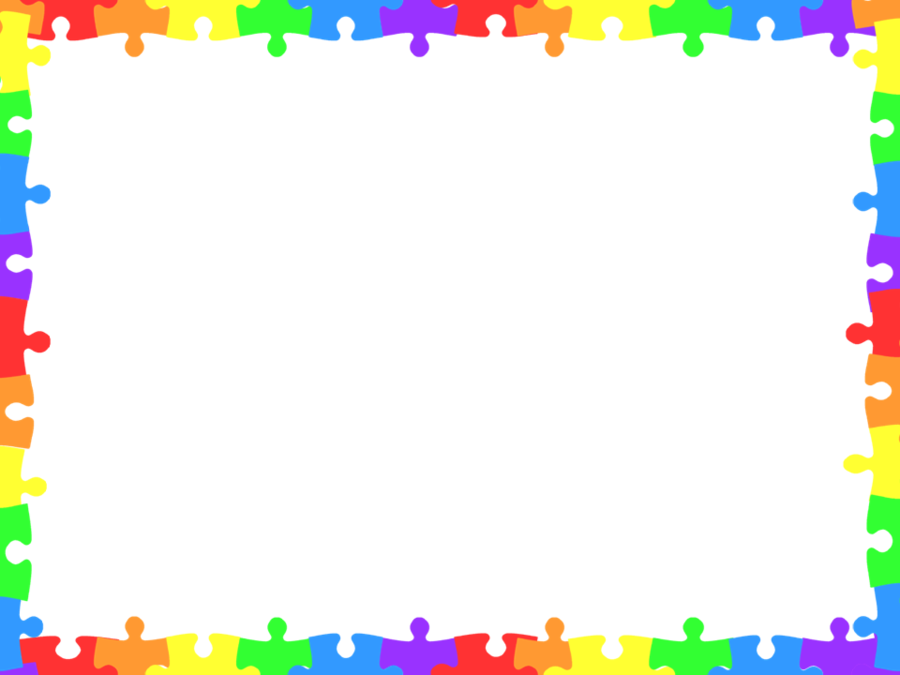 Предметно-схематические  модели
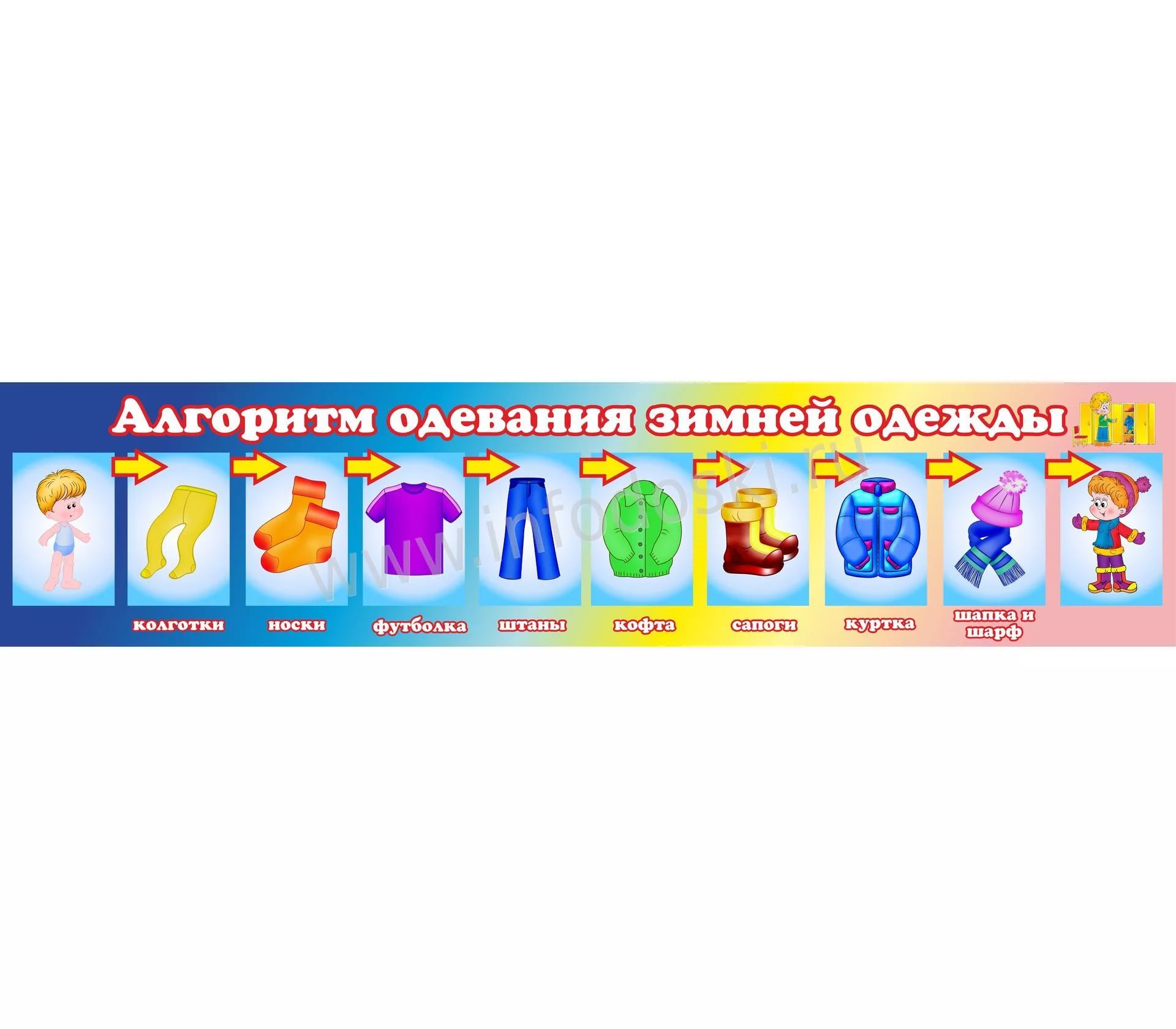 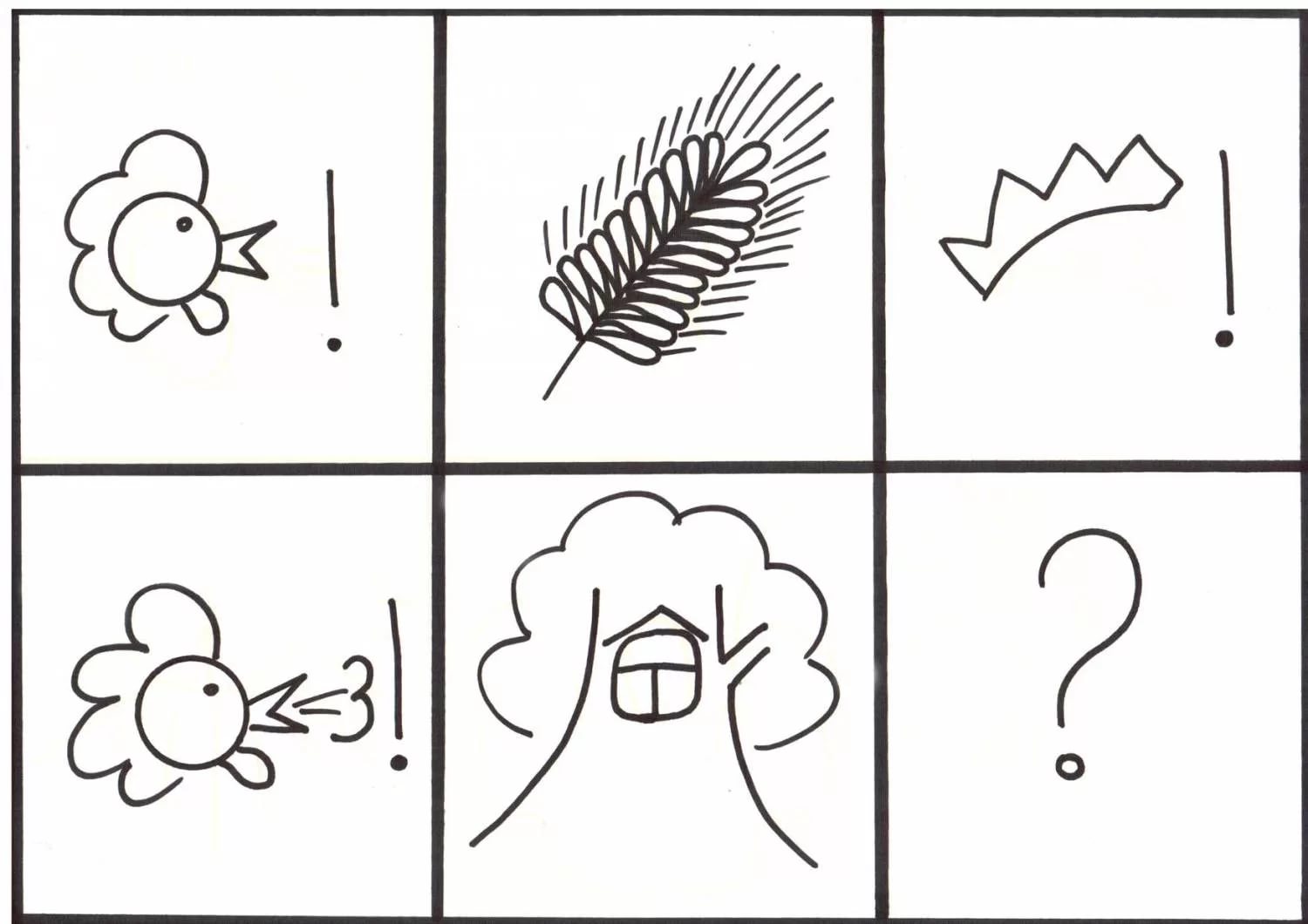 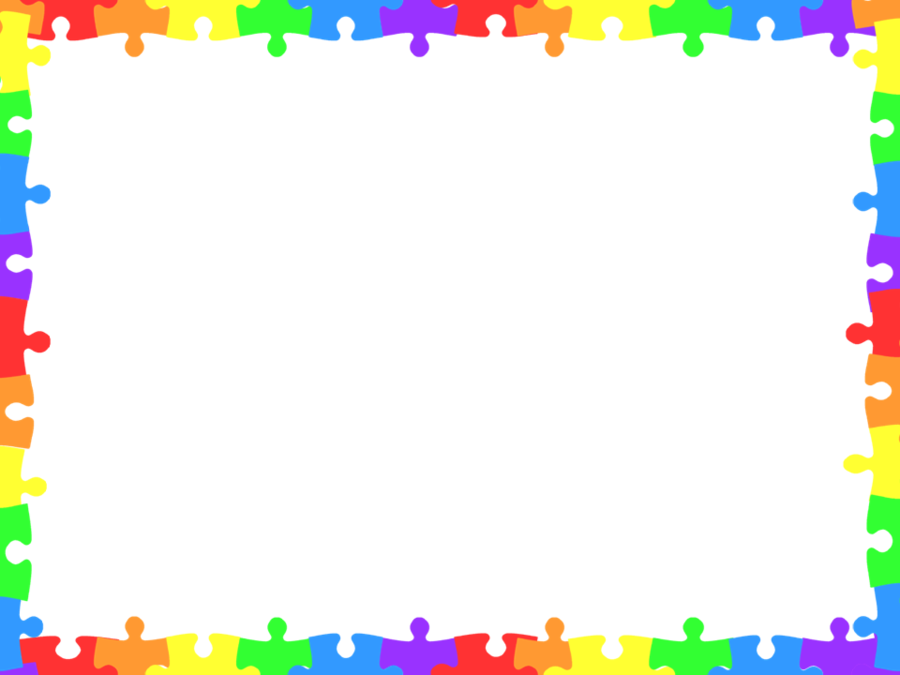 Графические  модели
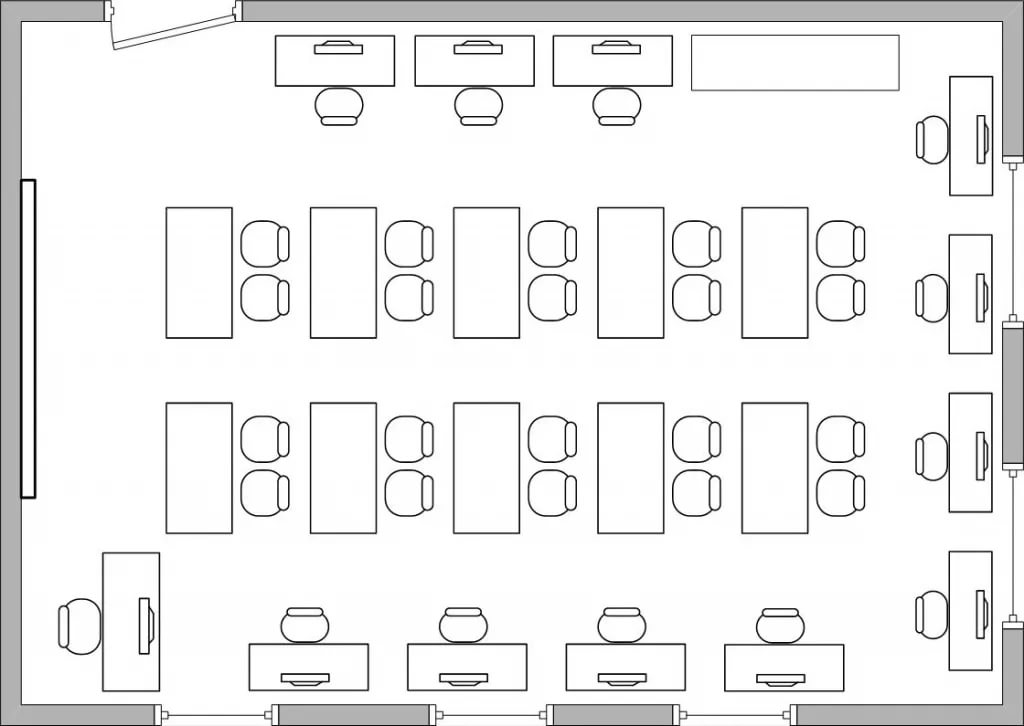 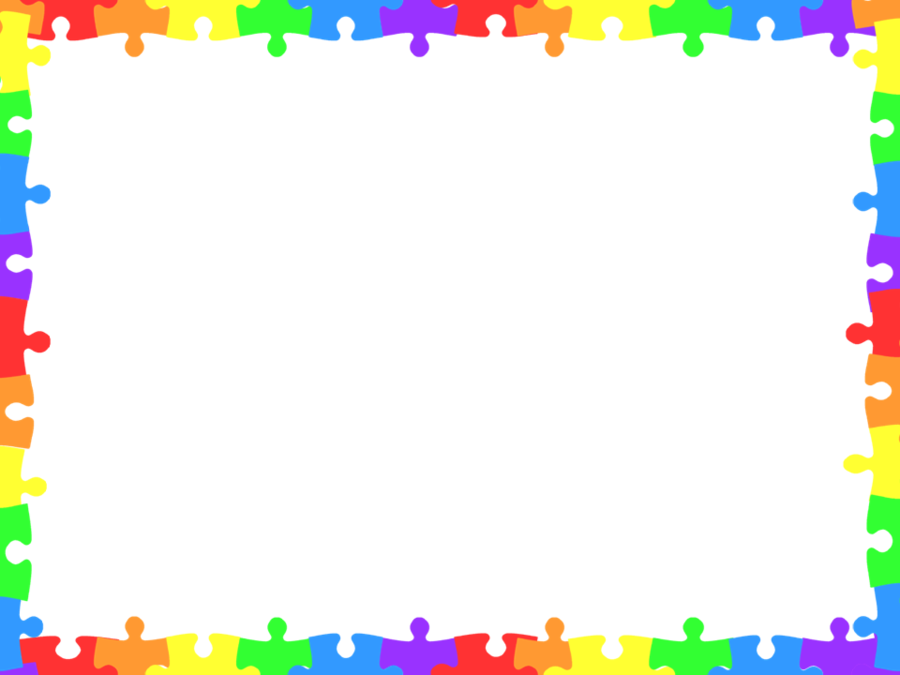 Действия наглядного моделирования
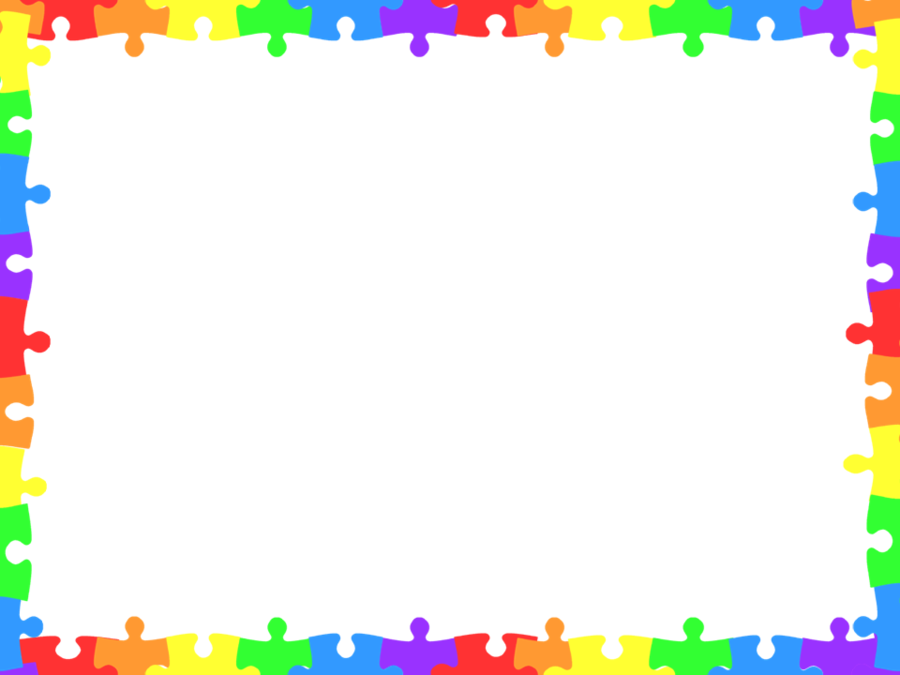 Значение моделирования
• повышение системности, глубины и обобщенности формируемых представлений о свойствах, более дифференцированное их восприятие, запоминание эталонов; 
• активизация самостоятельного непосредственного и опосредованного обследования объектов; 
• повышение детской самостоятельности, проявляющейся в более автономном выполнении задания, детском экспериментировании с элементами модели и объектами, снижение количества обращений ко взрослому и изменение мотивации (Л. А. Венгер, А. М. Вербенен).
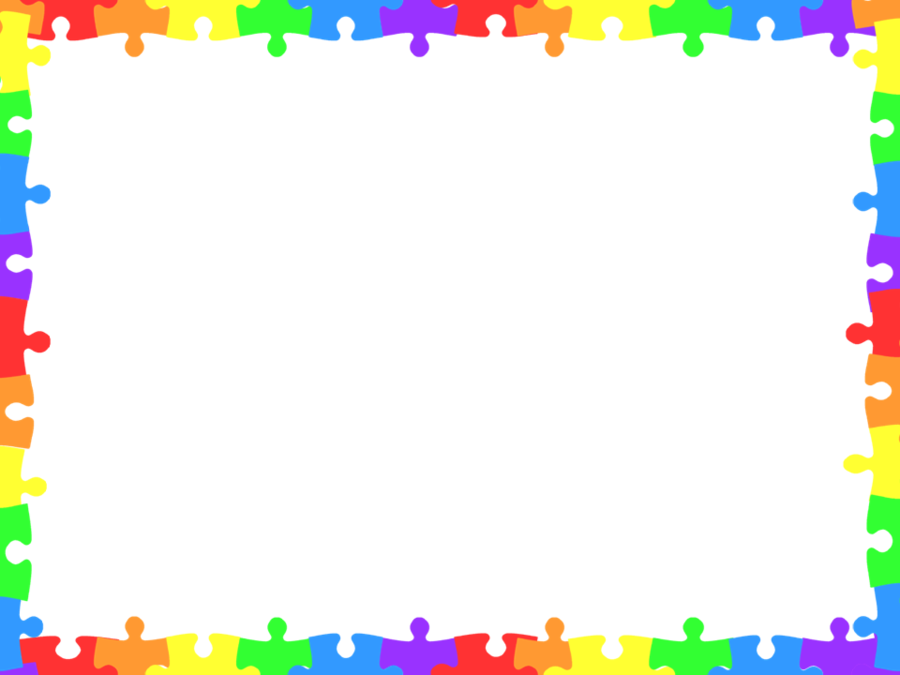 Элементарные математические представления
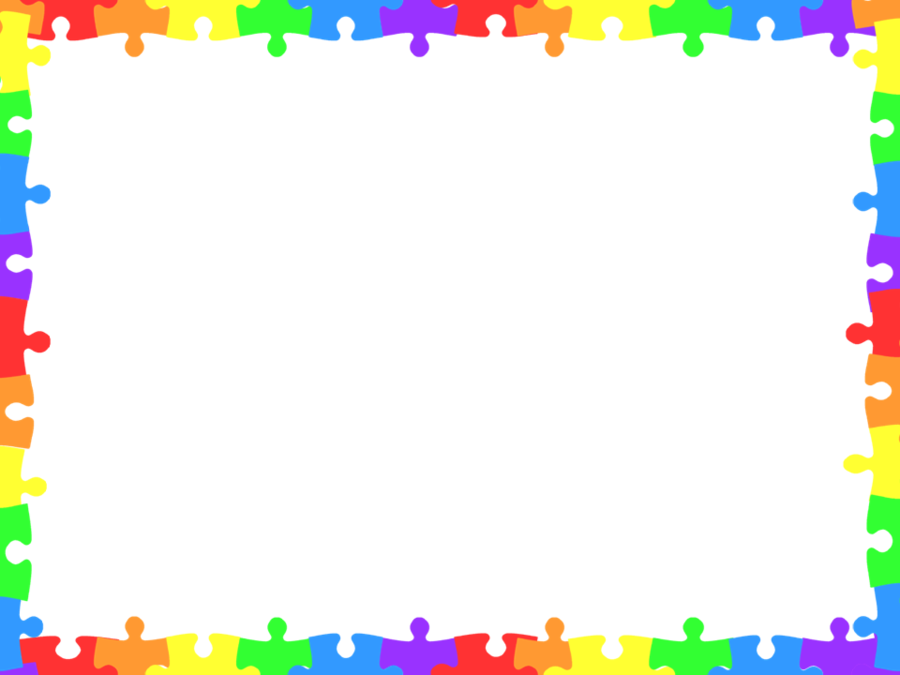 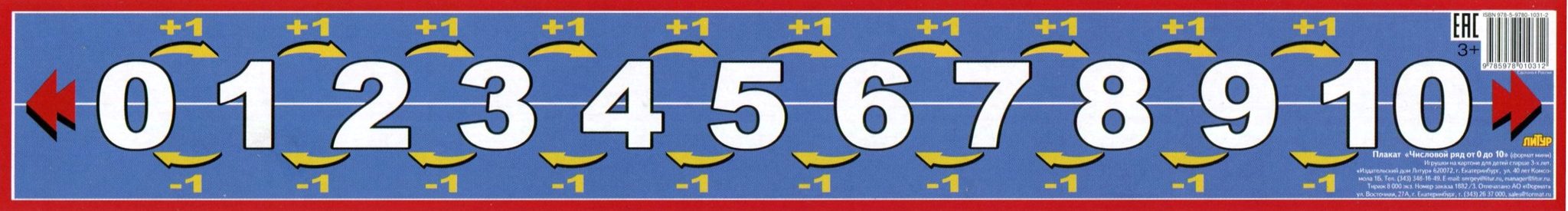 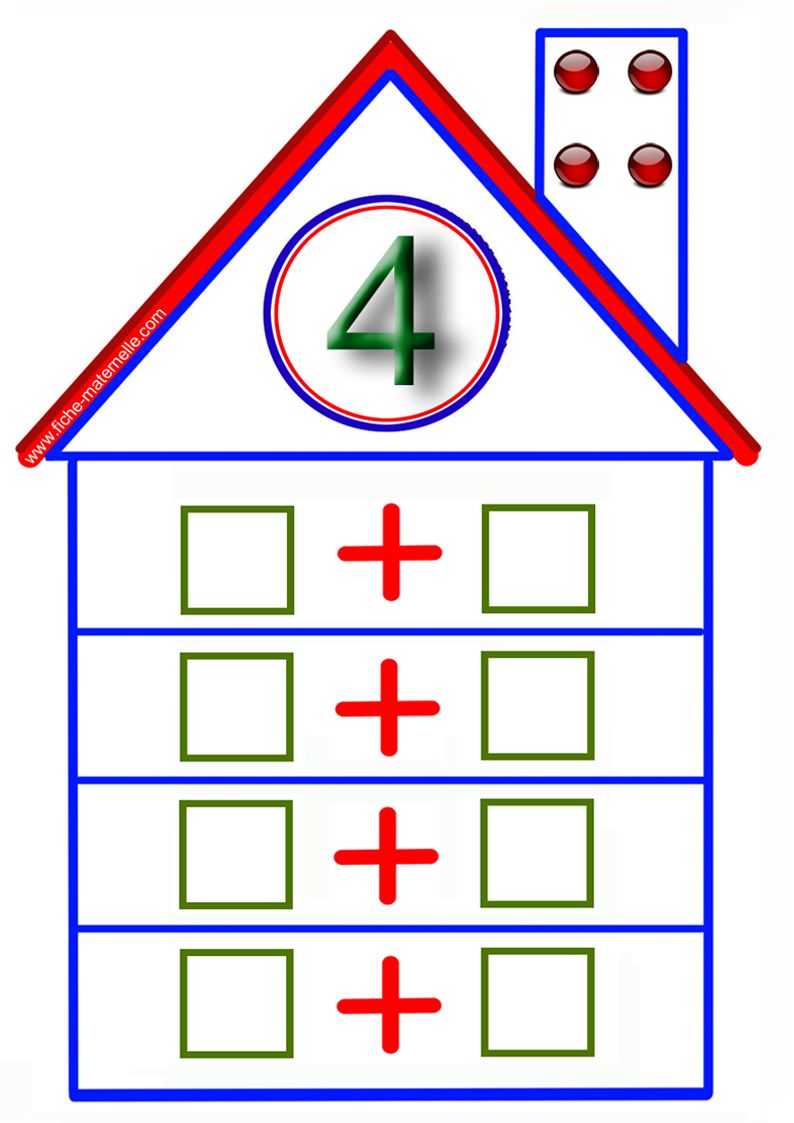 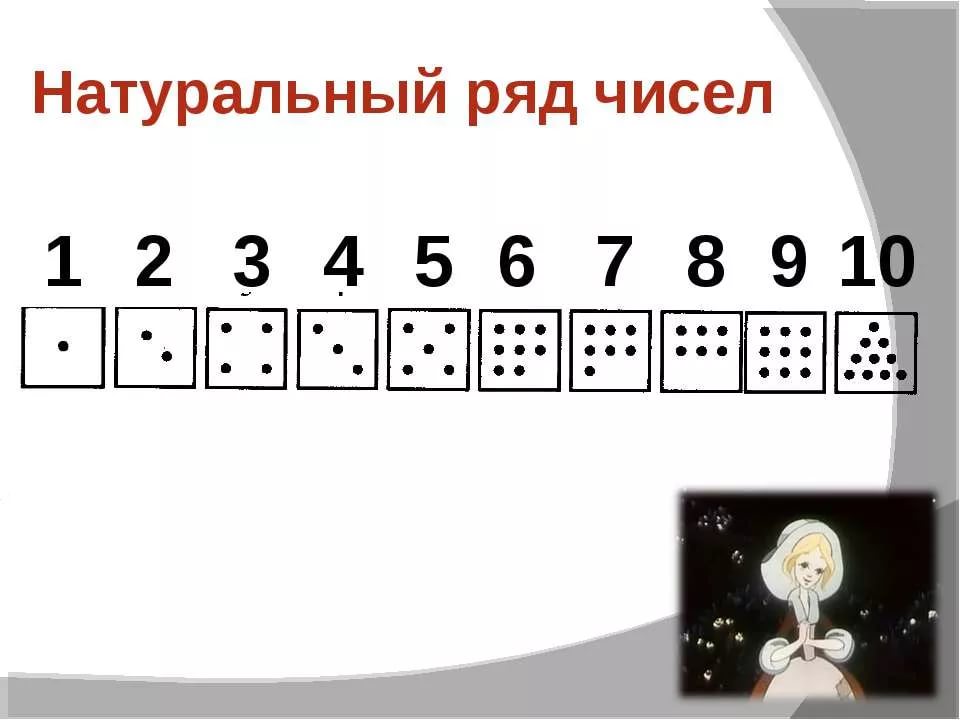 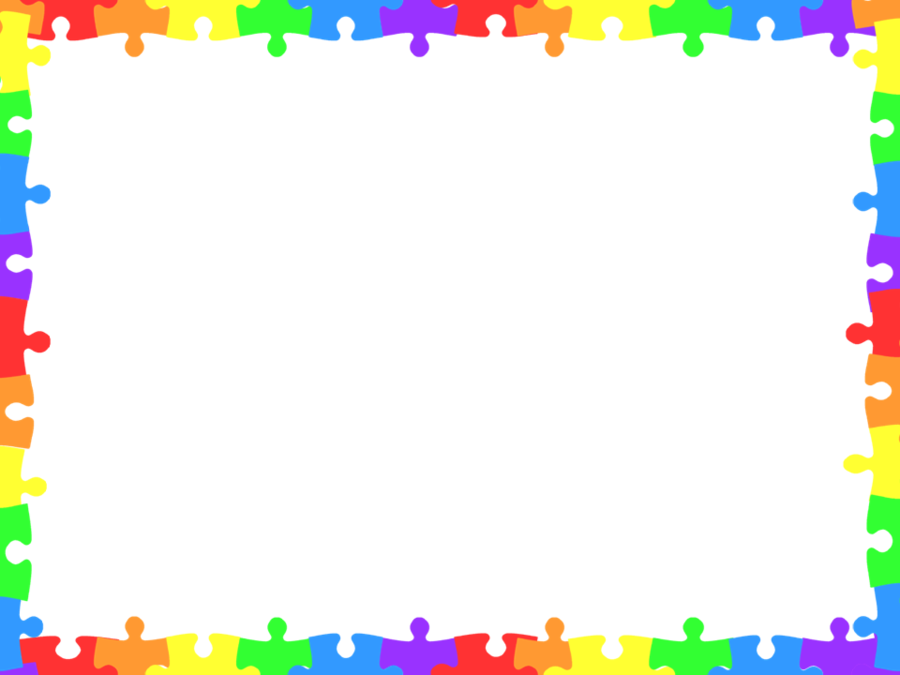 Наглядное моделирование 
при помощи палочек Кюизенера
(Опыт работы учителя – дефектолога МДОУ «Детский сад № 149» Кашаповой А.А.)
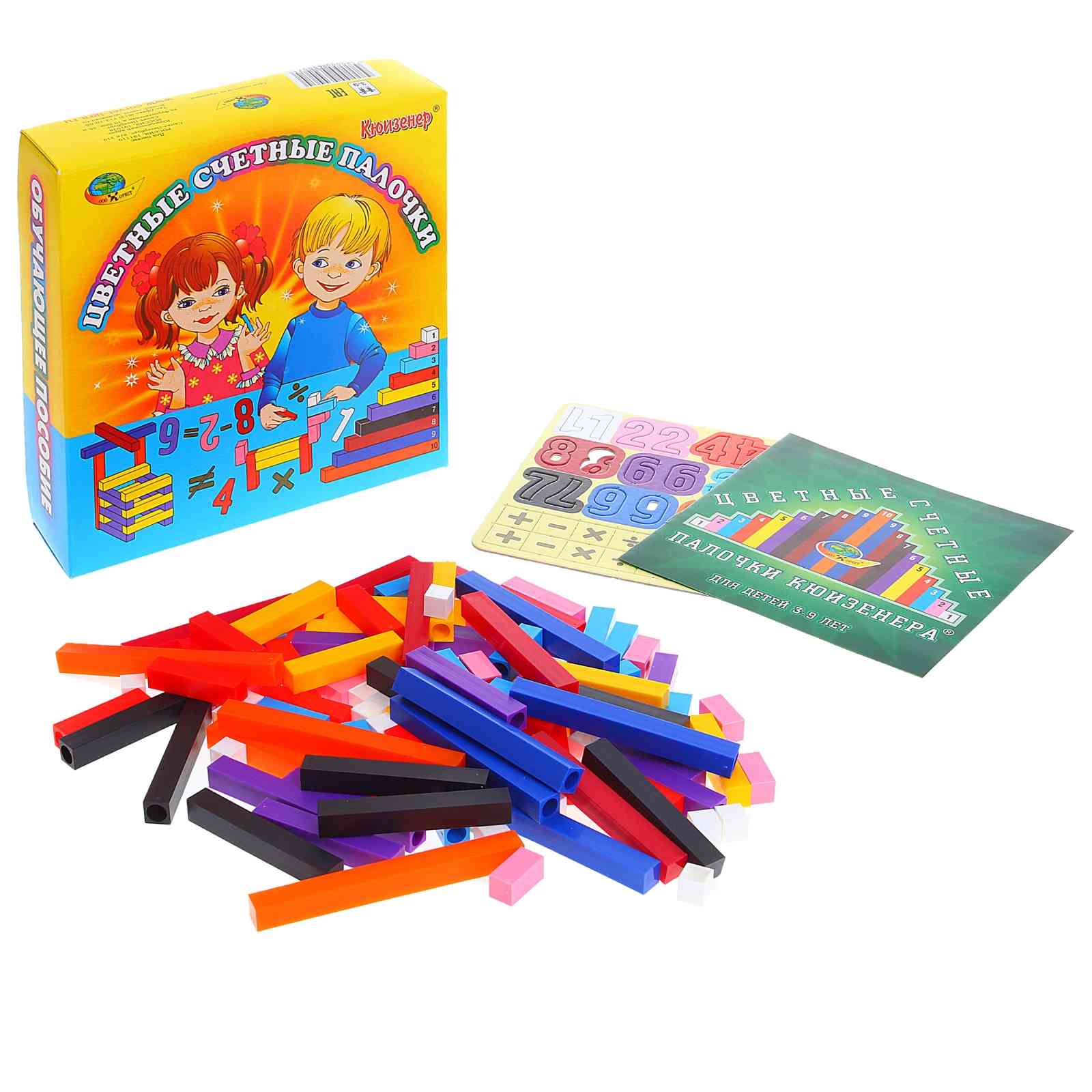 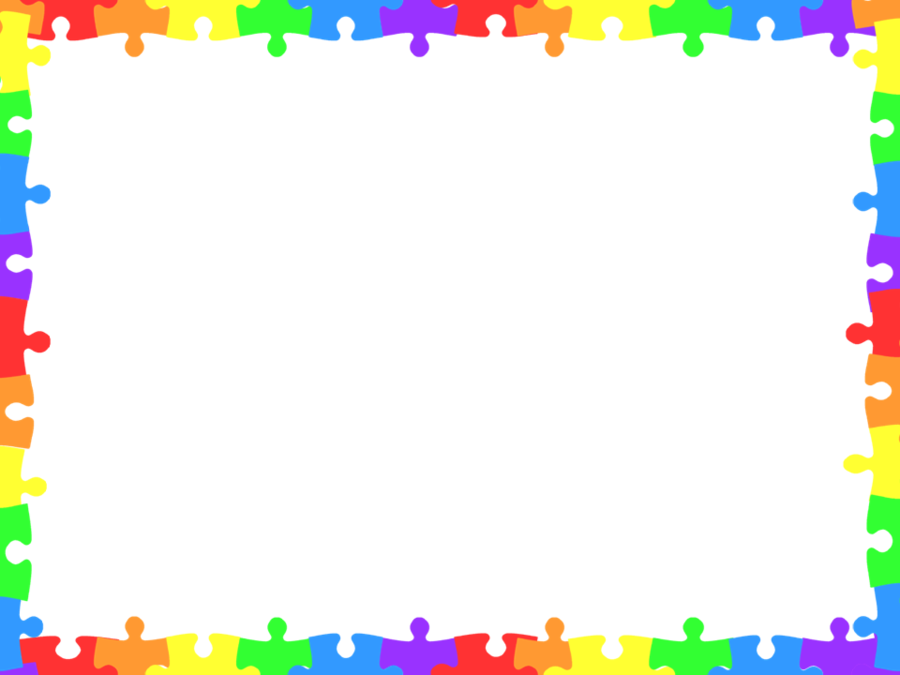 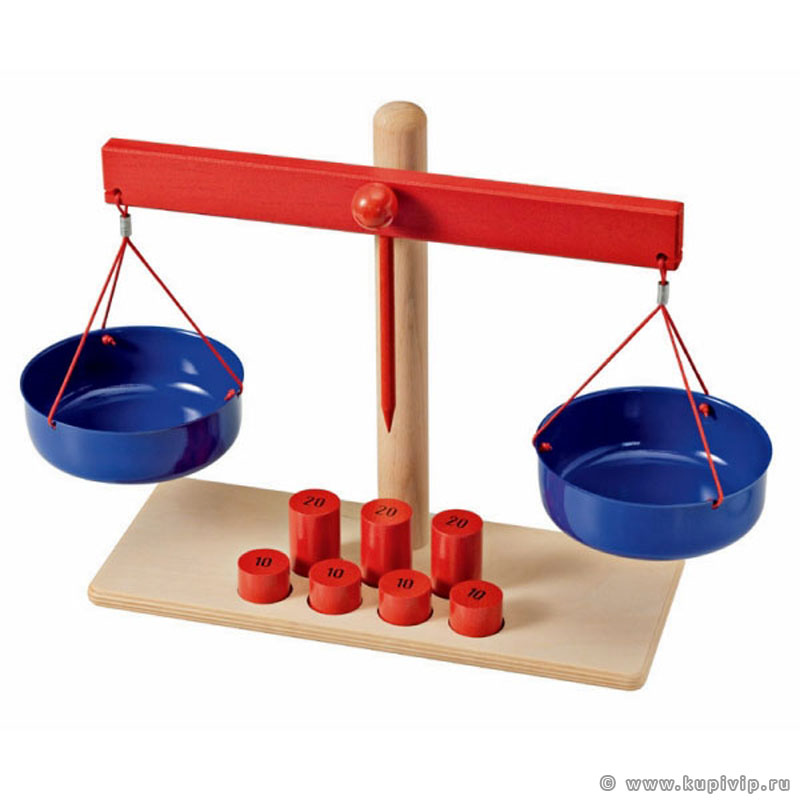 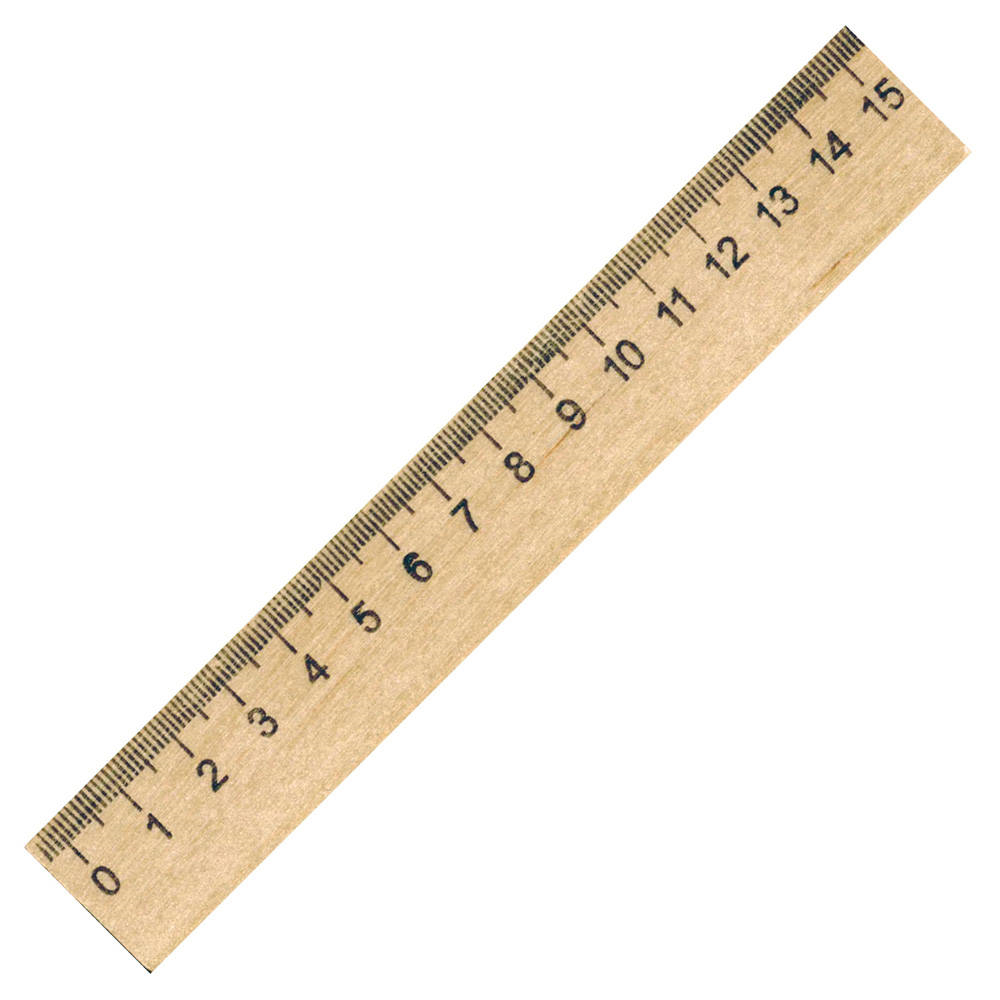 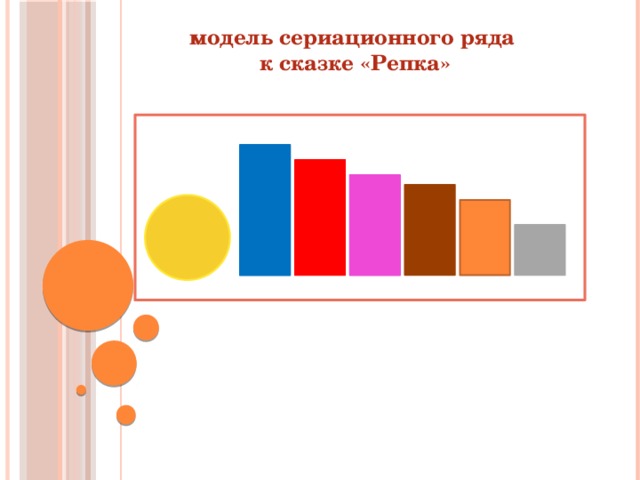 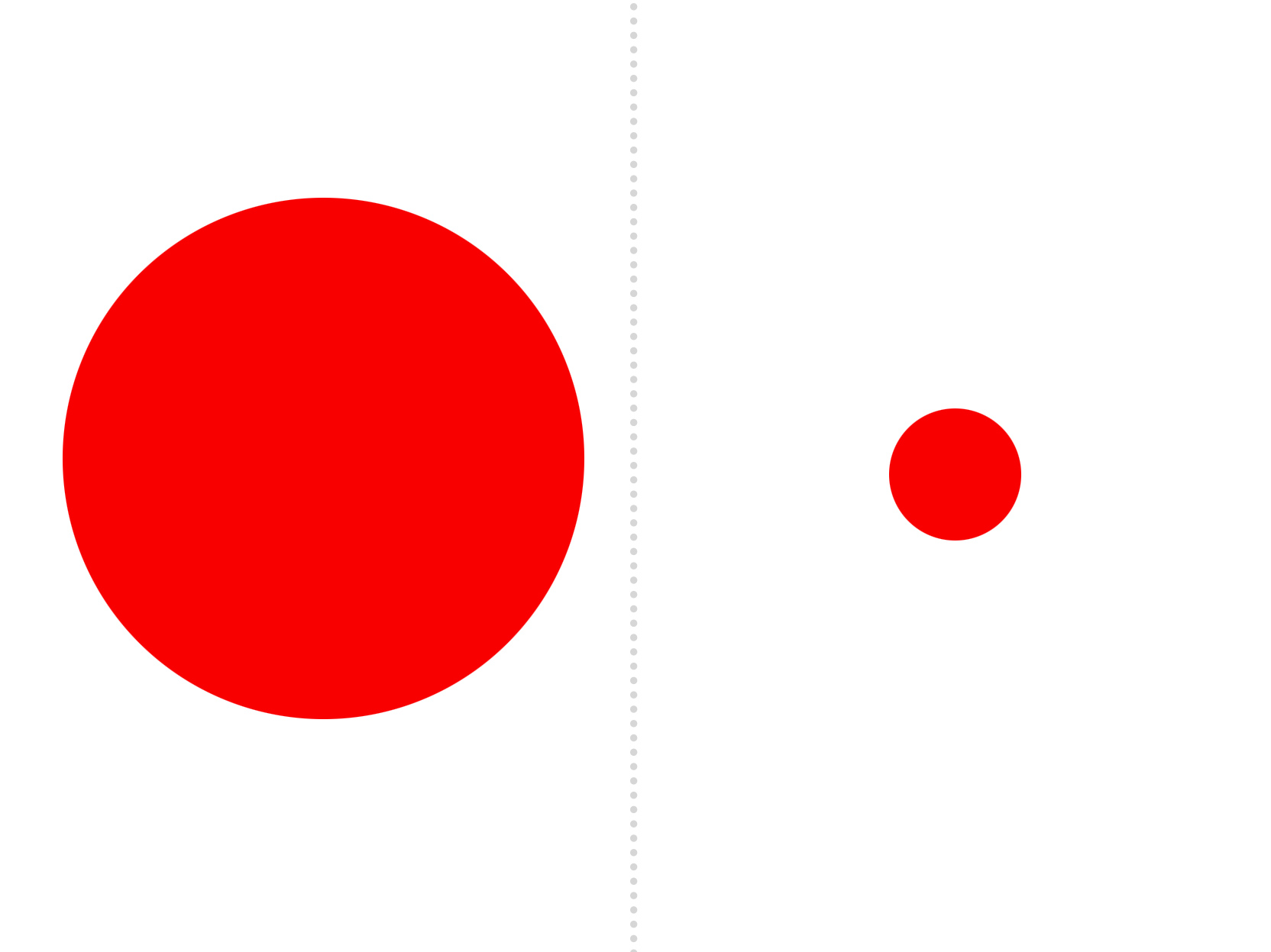 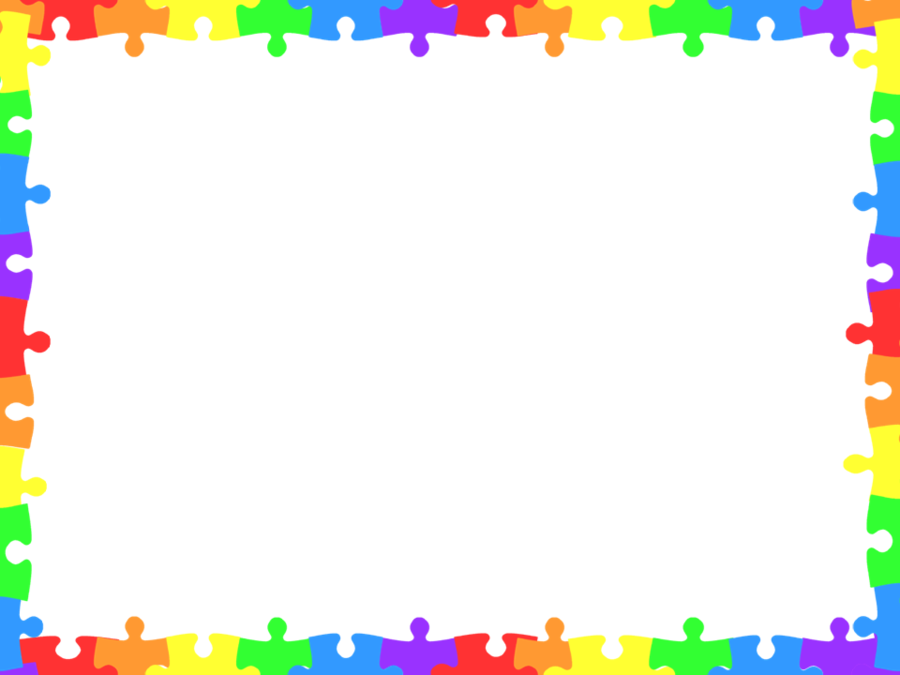 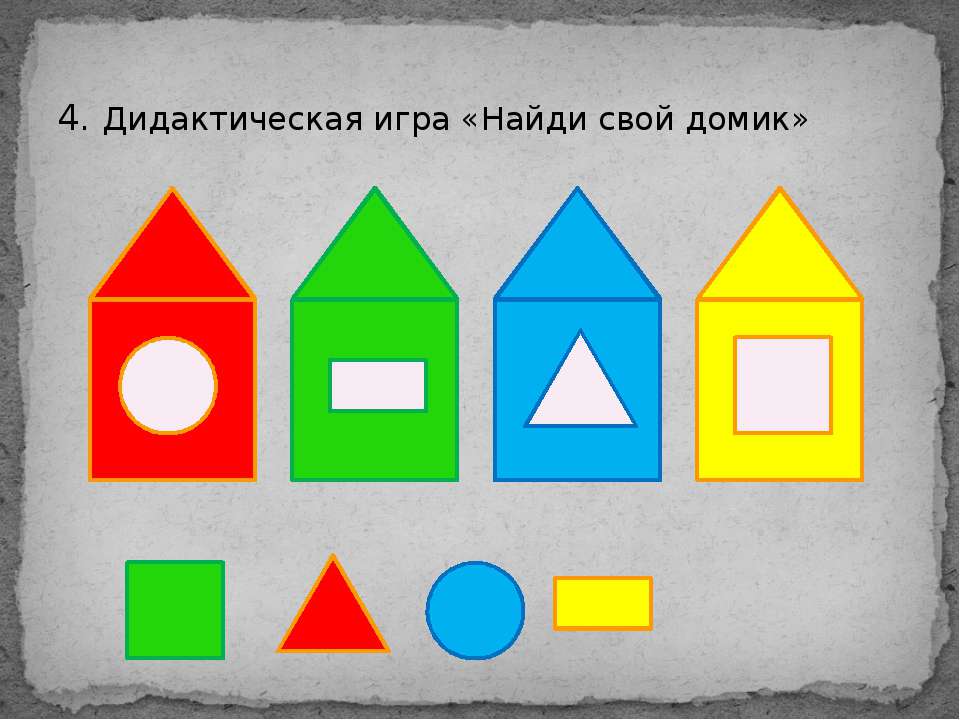 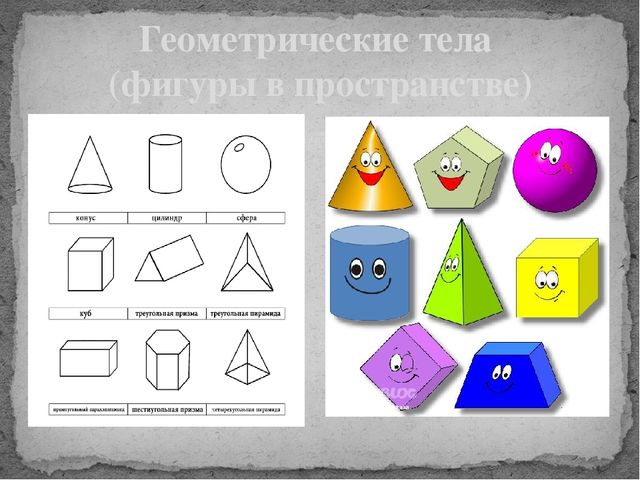 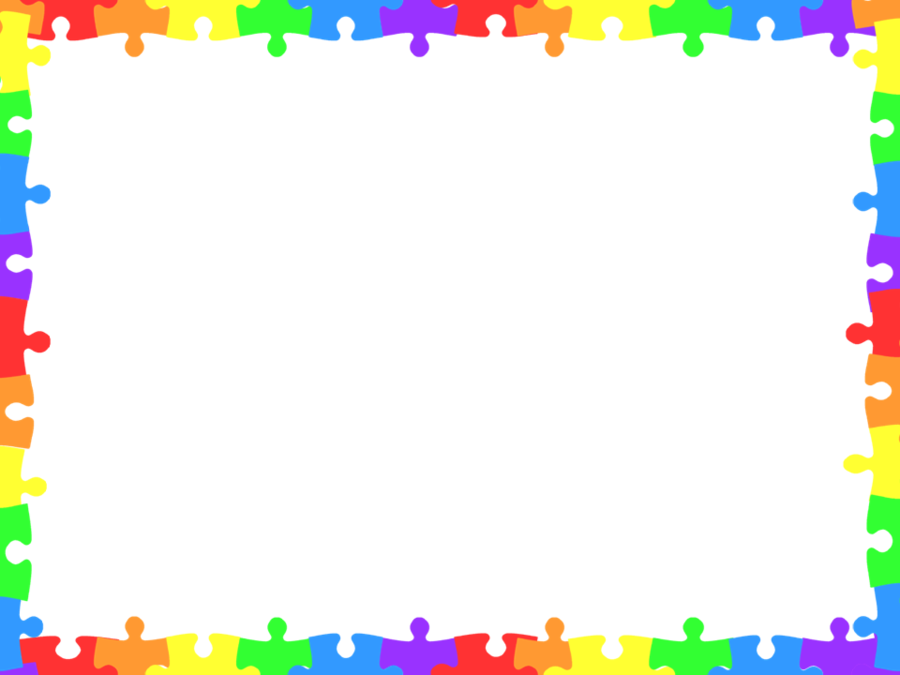 Использование наглядного моделирования в образовательной деятельности со старшими дошкольниками 
(Опыт воспитателя МДОУ «Детский сад № 6» Кураповой С.Б.)
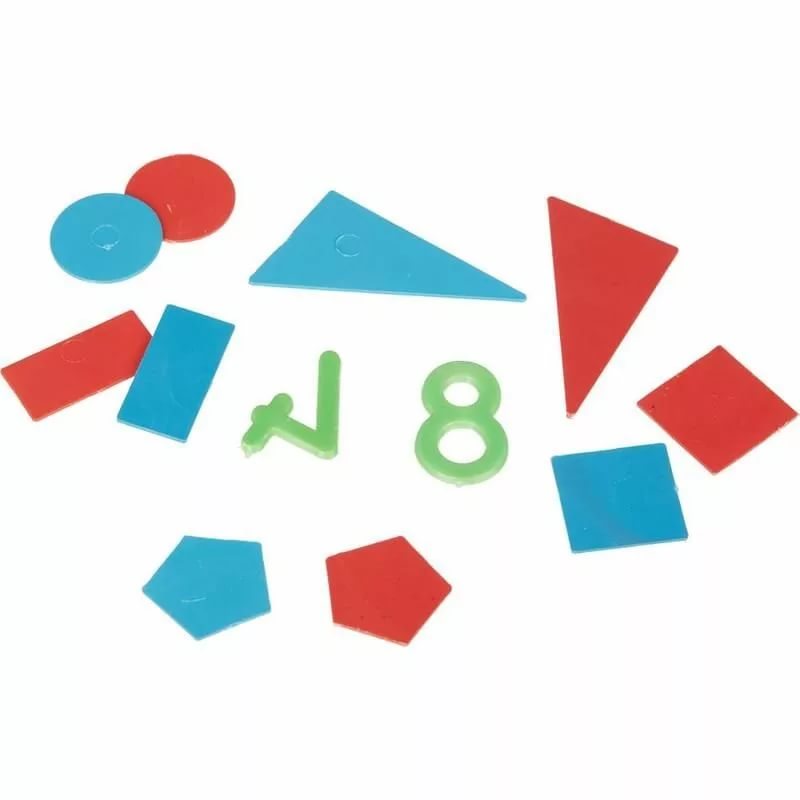 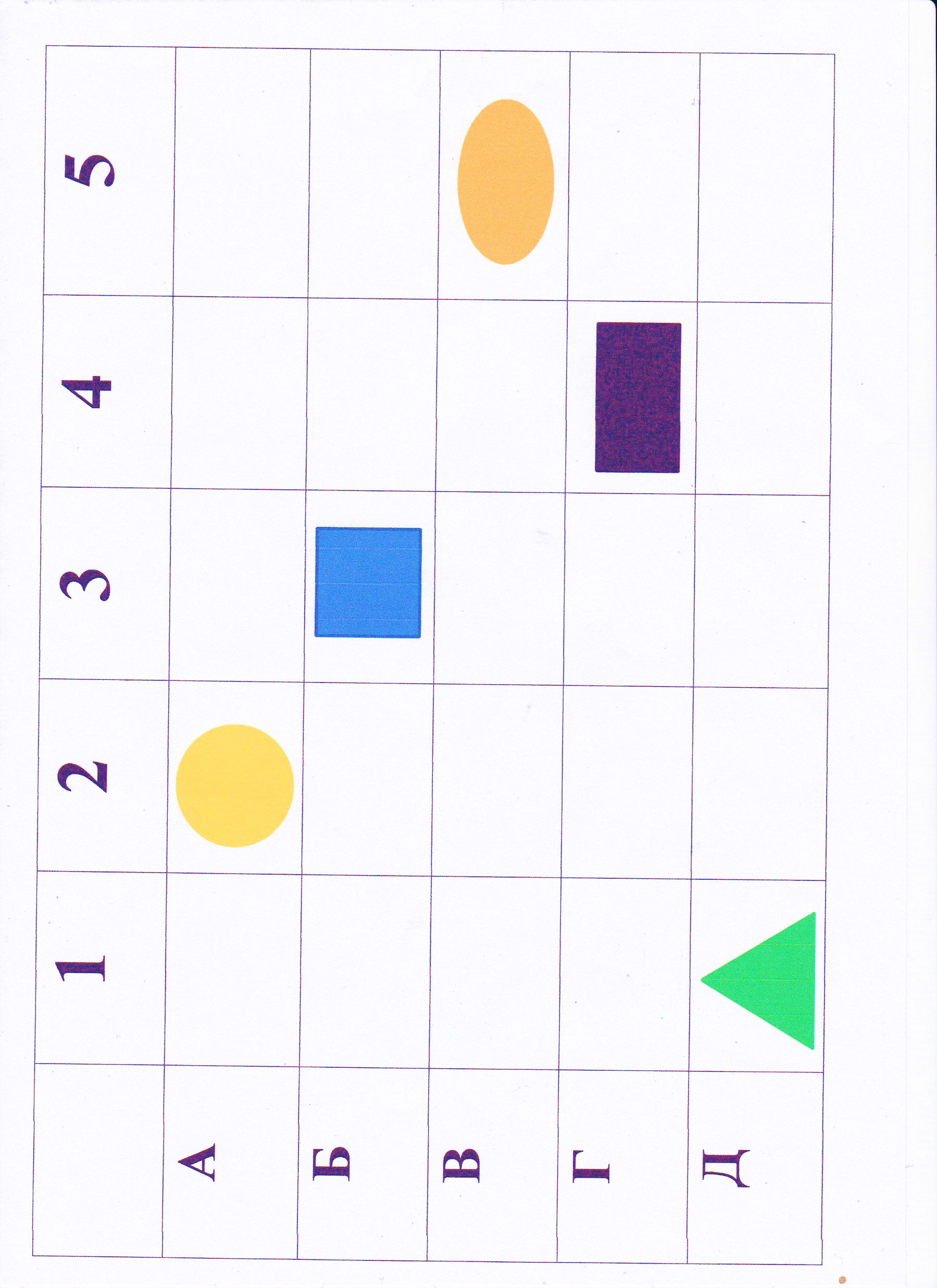 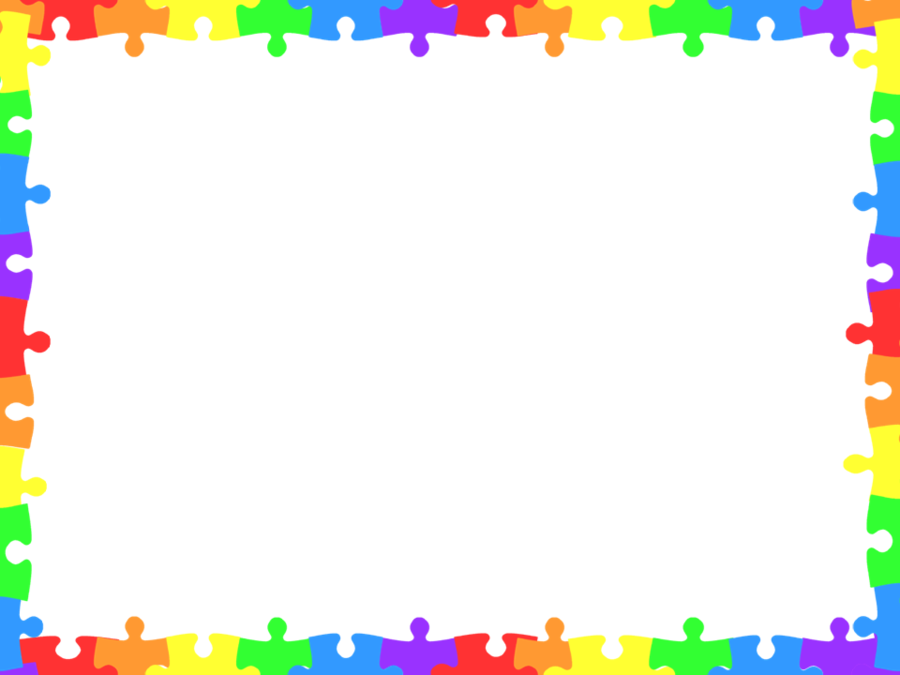 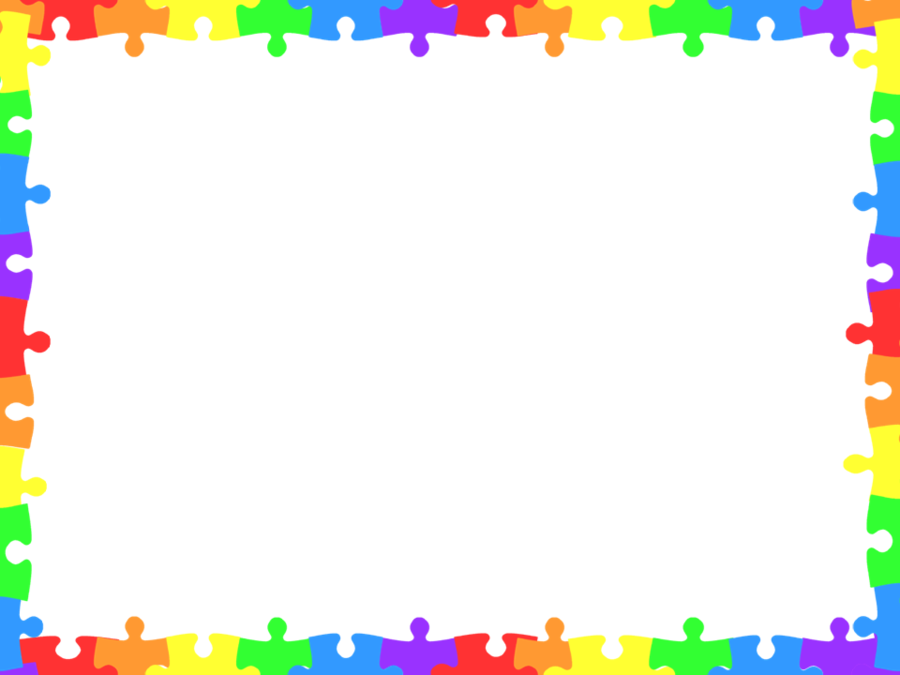 Образовательная деятельность с использованием планшетов «логико-малыш» 
(Опыт воспитателя МДОУ «Детский сад № 6» Королёвой С.В.)
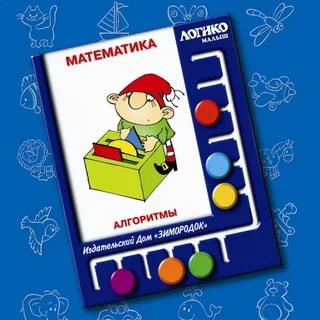 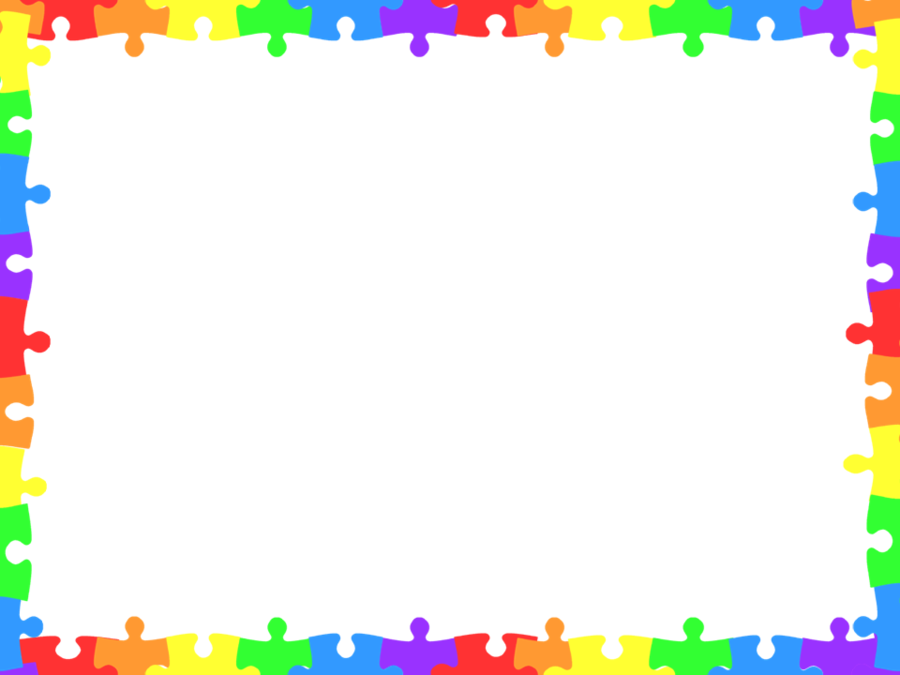 Применение игр с 3-D конструктором  в работе с дошкольниками
(Опыт воспитателя МДОУ «Детский сад № 6» Малининой В.А.)
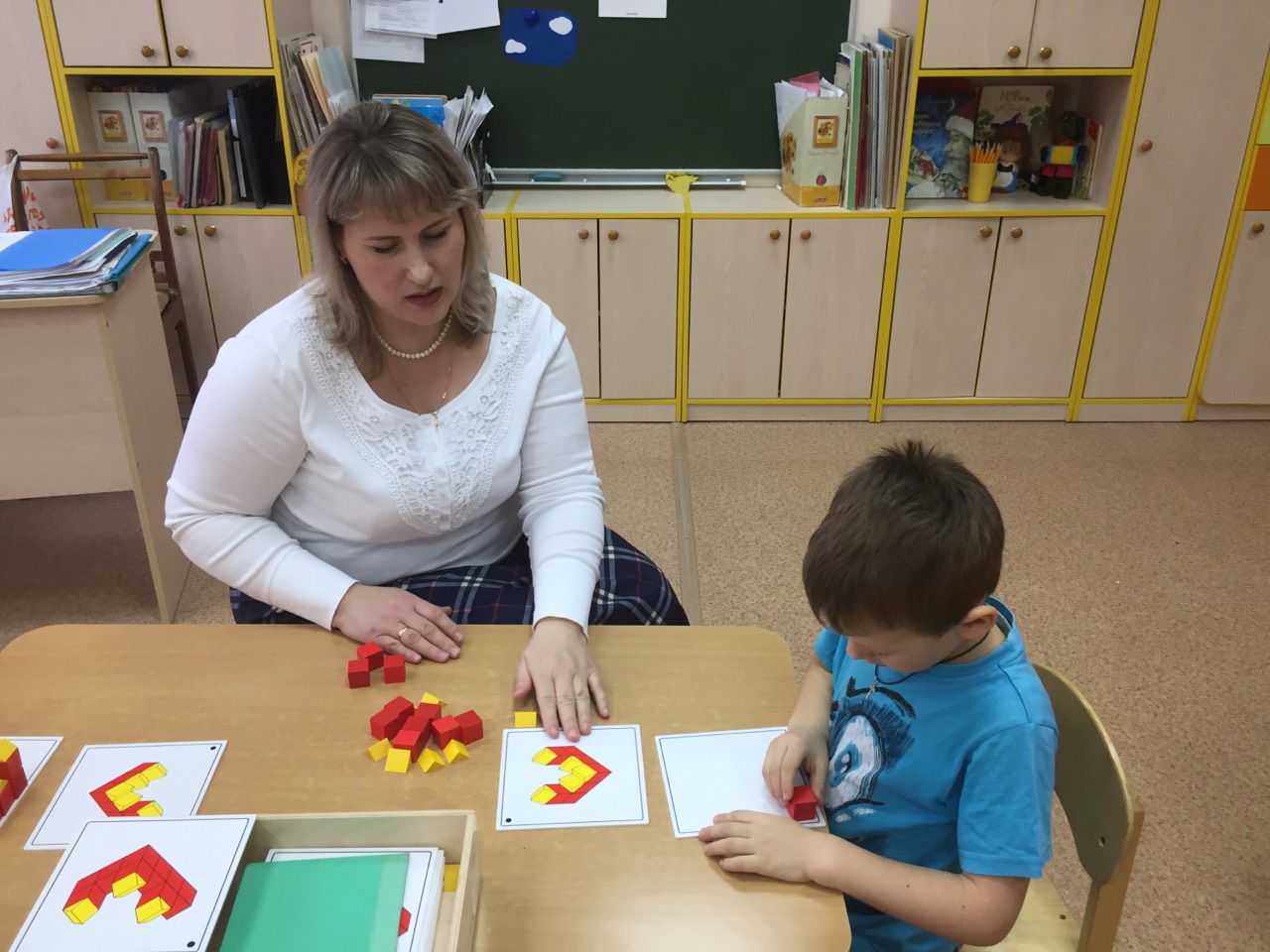 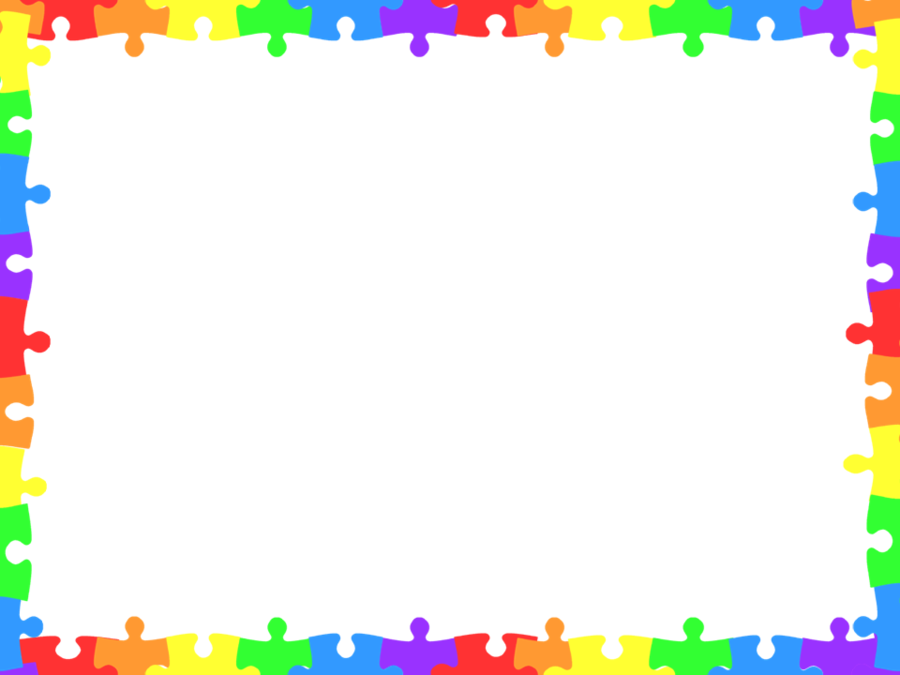 Ориентировка во времениЛинейные календари
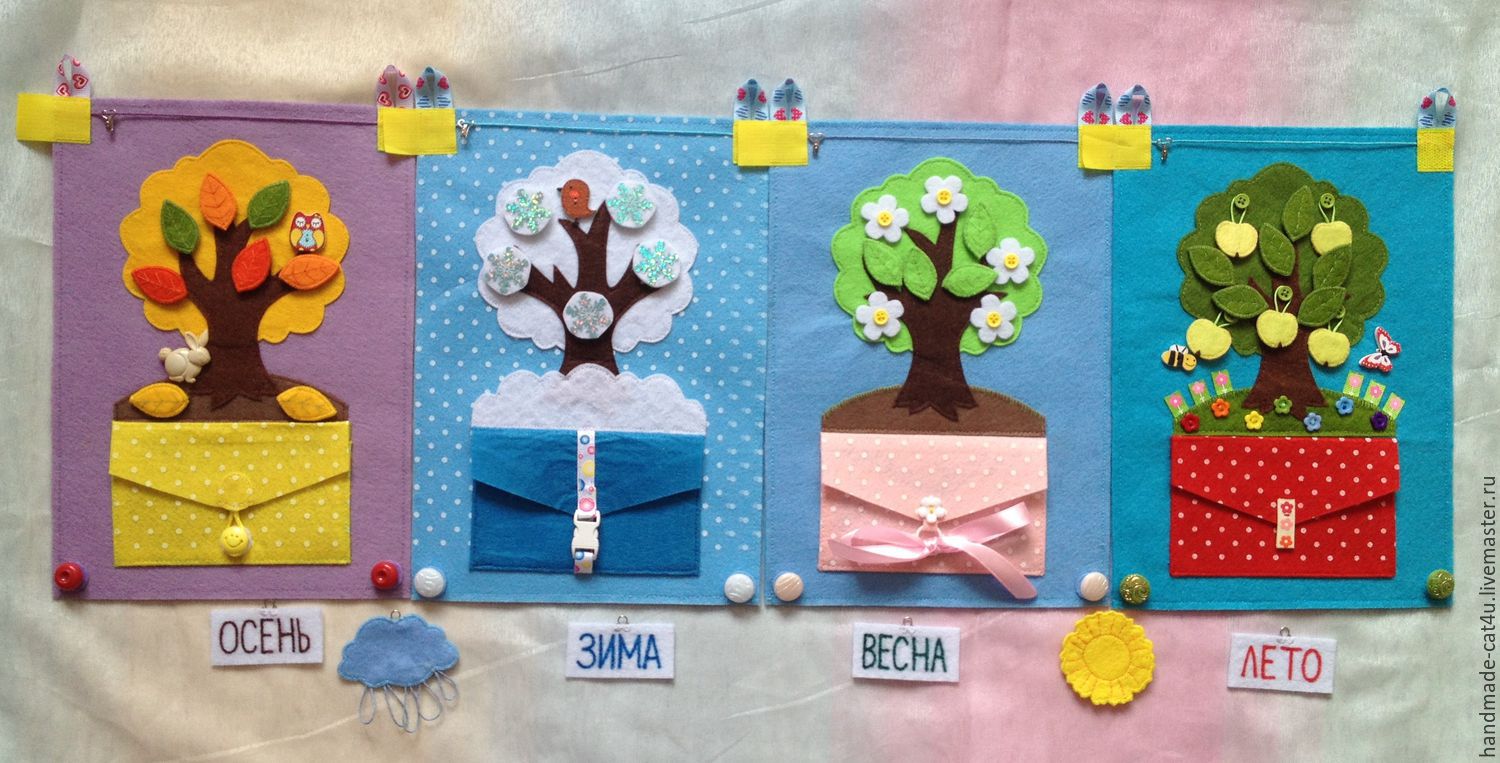 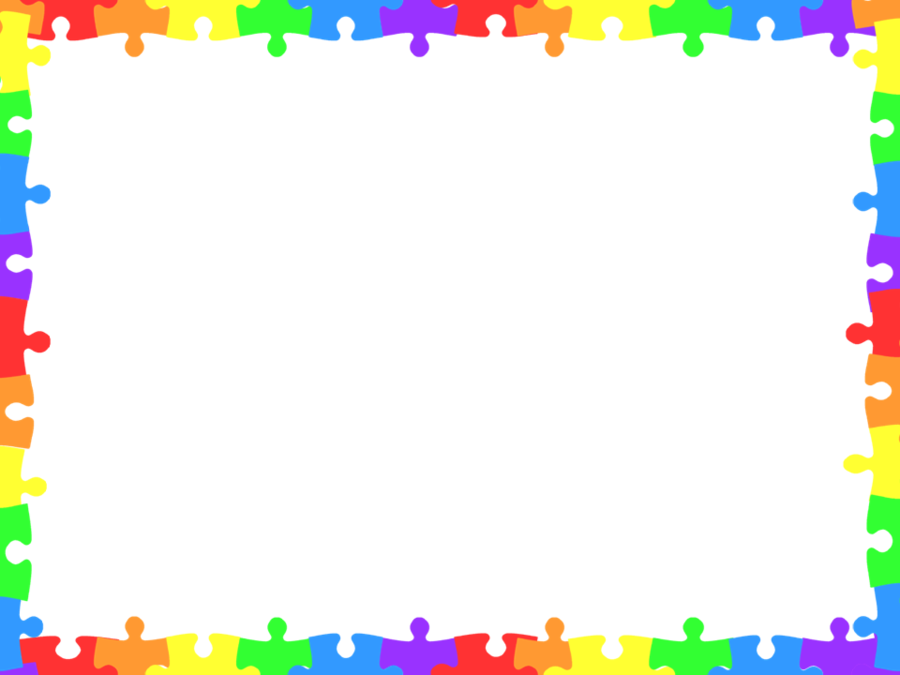 Ориентировка во времени Круговые календари
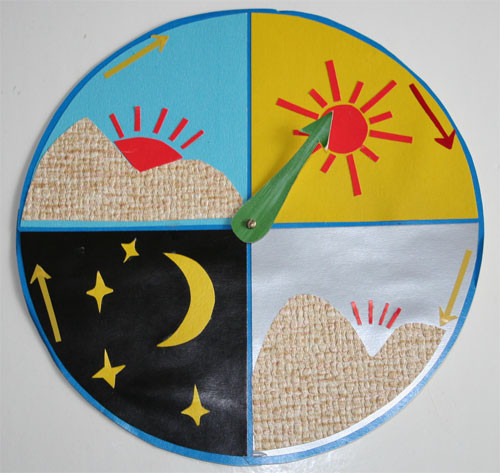 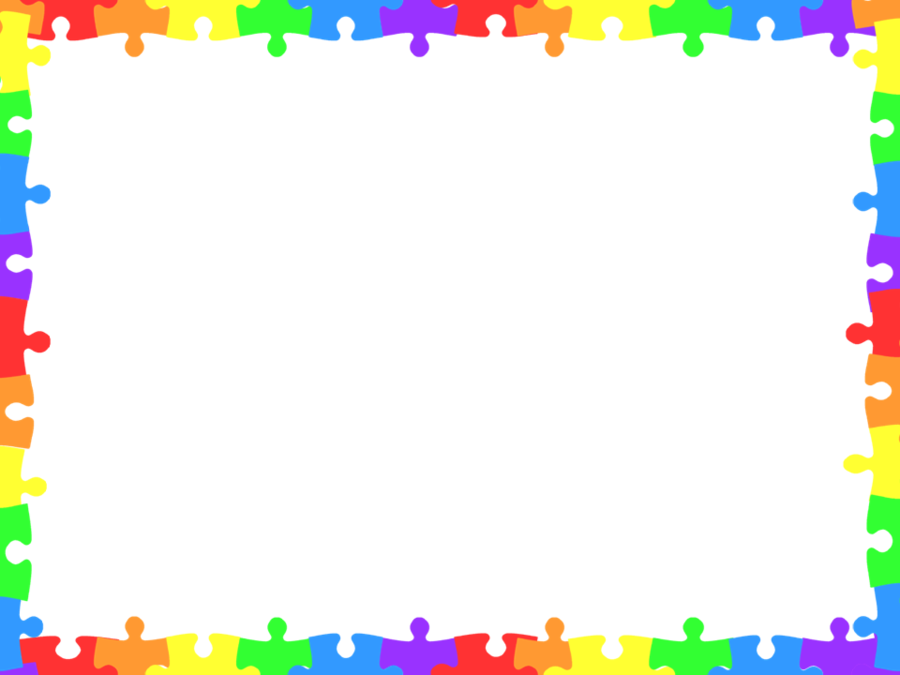 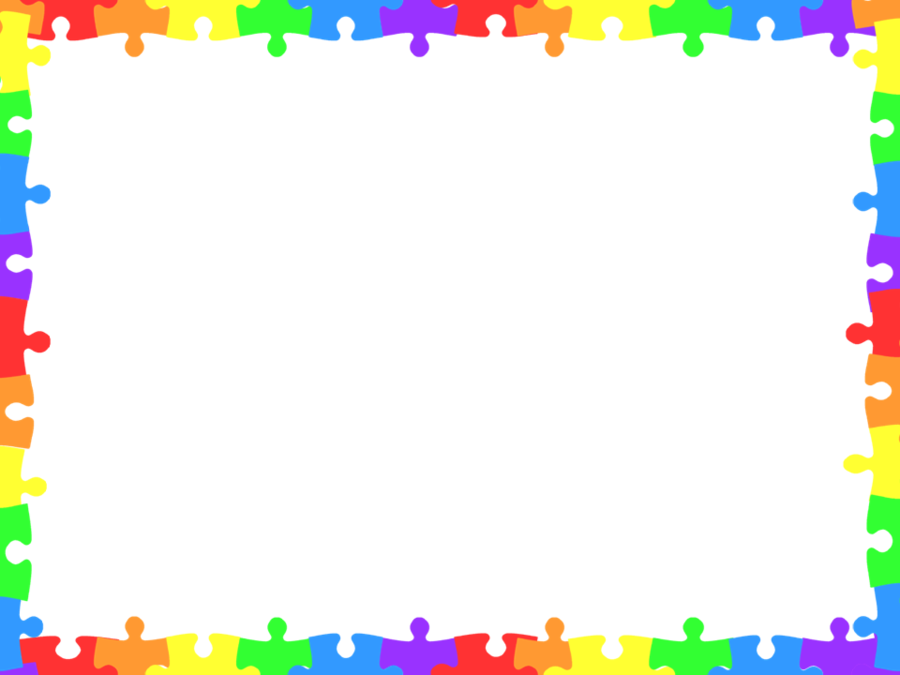 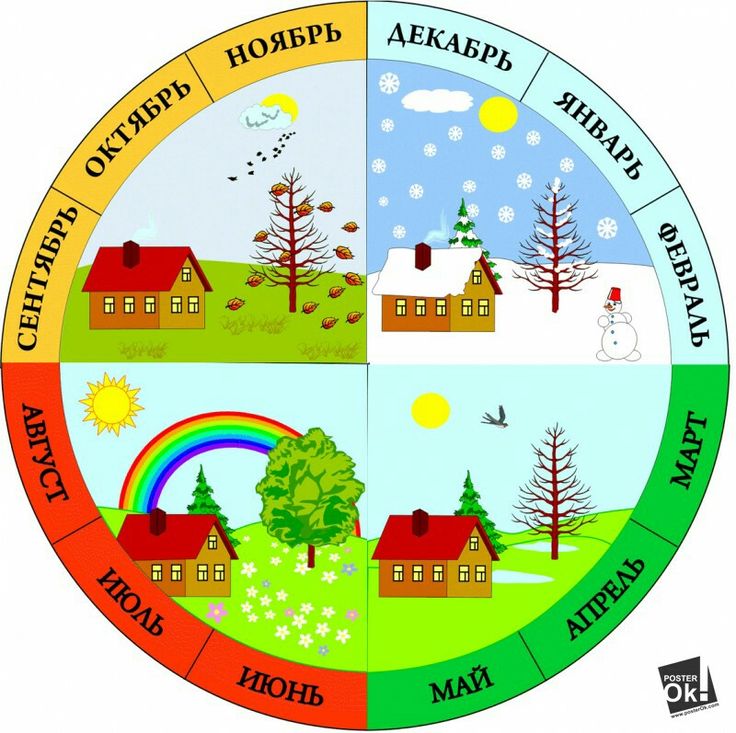 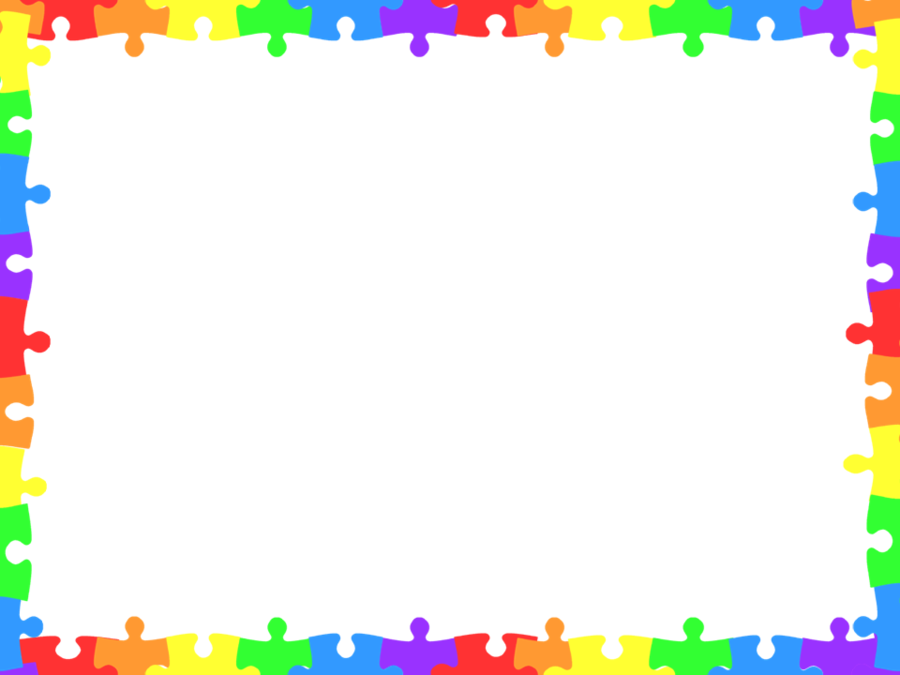 Ориентировка во времени Отрывной календарь
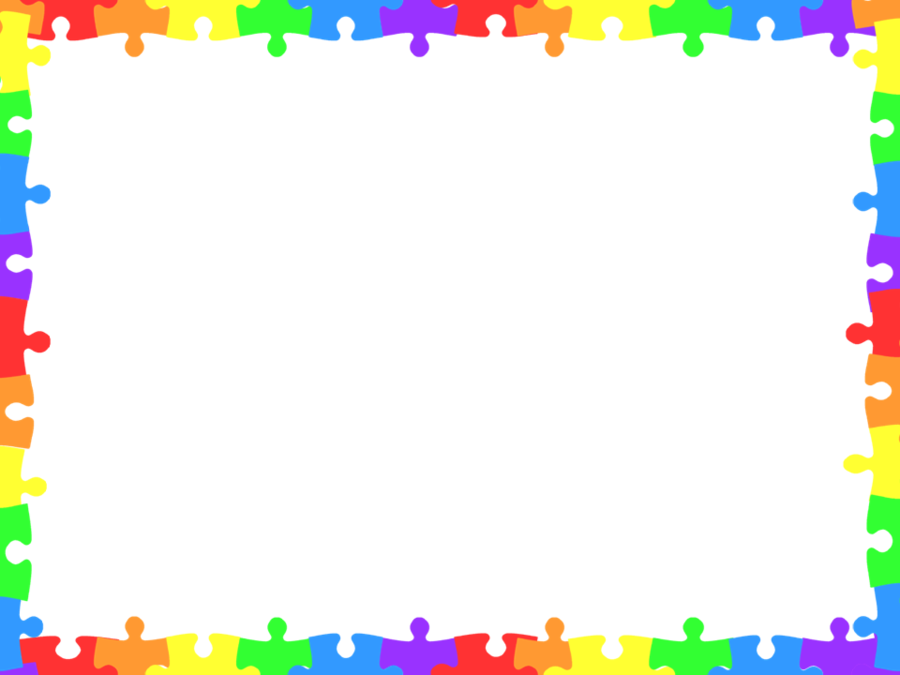 Ориентировка во времениМузей часов
(Опыт работы воспитателя МДОУ «Детский сад № 6» Кузнецовой Е.Н.)
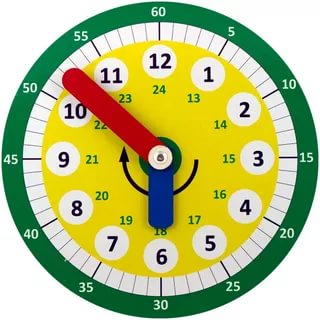